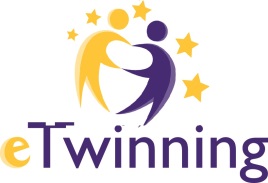 eTwinning project JUST LIKE MEGet ready for Kahoot!
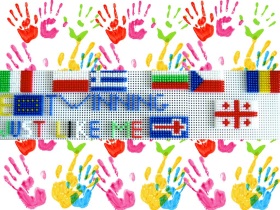 The Golden Goose
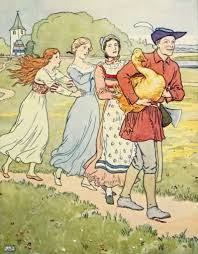